ICOM Strategic Plan 2022-8
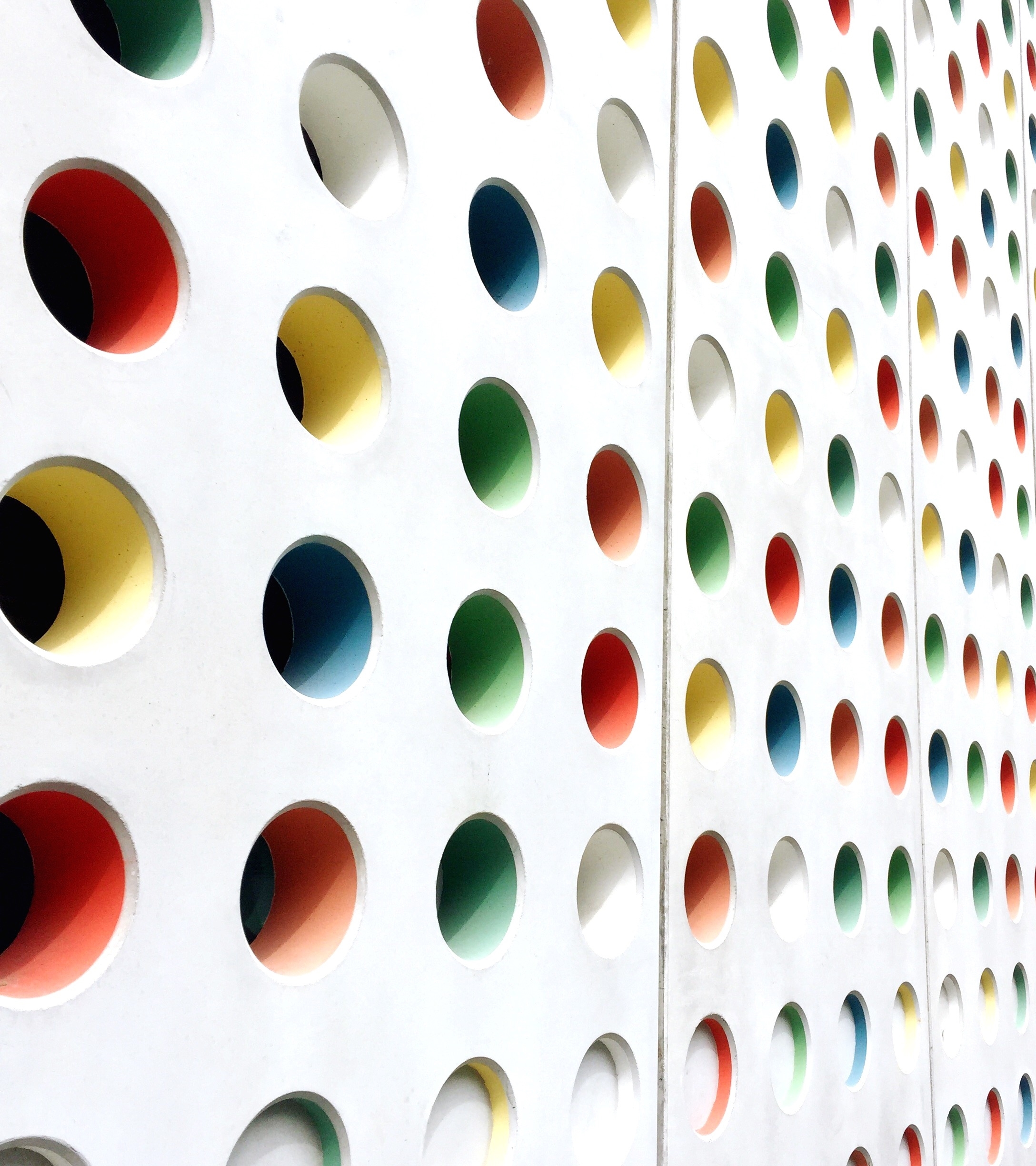 Q&A for the National and International Committees
Ole winther
Spc chair
1 survey, 4 sections
Section 1- information about the members; who answers the survey?
Section 2- information about the ICOM brand; what makes ICOM different, what does ICOM do well, what do we stand for?
Section 3- information about how ICOM can improve; what should we focus on, how shall we achieve our goals?
Section 4- information about the challenges and opportunities facing the museum sector; how can ICOM serve those needs?
Some guiding principles
How the survey addresses timeliness.
How the survey addresses usefulness
Example 2
SECTION 3: SUMMARY. 
Please rank these six areas where ICOM can become more effective in order of importance where 1= most important are and 6= least important.
 Advocacy				[	]
Internal communication		[	]
External communication		[	]
Governance			[	]
Management			[	]
Diversity				[	]
 In your opinion, is there one other area where ICOM can improve?
YES [       ]         NO [    ]
 Please tell us in 20 words.
…………………………………………………………………………………………………
How the survey addresses inclusiveness
The survey is in the 3 official languages.
NC and IC spokespeople, RA Chairs, SC and WG Chairs, Secretariat and EB participation helped to frame the questions for the Stage 2 survey which has been sent to the whole membership.
Topline findings will be presented to Advisory Committee in November 2021 for comment and feedback.
A draft Strategic Plan will be sent to NCs, ICs RAs and AOs in February 2022 for comment and feedback.
Final Strategic Plan presented to General Assembly for approval and adoption in August 2022.
The Story so far…..
Survey was launched on Wednesday 11th August through the Secretariat.
Within 12 minutes we had 120 ‘clicks’ on the survey.
Within 24 hours we had 480 completions.
A week later we had over 800 completions….
BUT- the completed surveys are partial. 
Only 44% of the respondents have completed every question on the survey.
Sowe need your help…
Some final things….
Ranking questions
Download the link
If you are having problems….. 
Use the drag and drop feature rather than manually applying rankings to each option.
Thank you.
Any questions?